Energy Year 2018District Heating
16.1.2019
Finnish Energy
Temperature corrected district heat demand, TWh
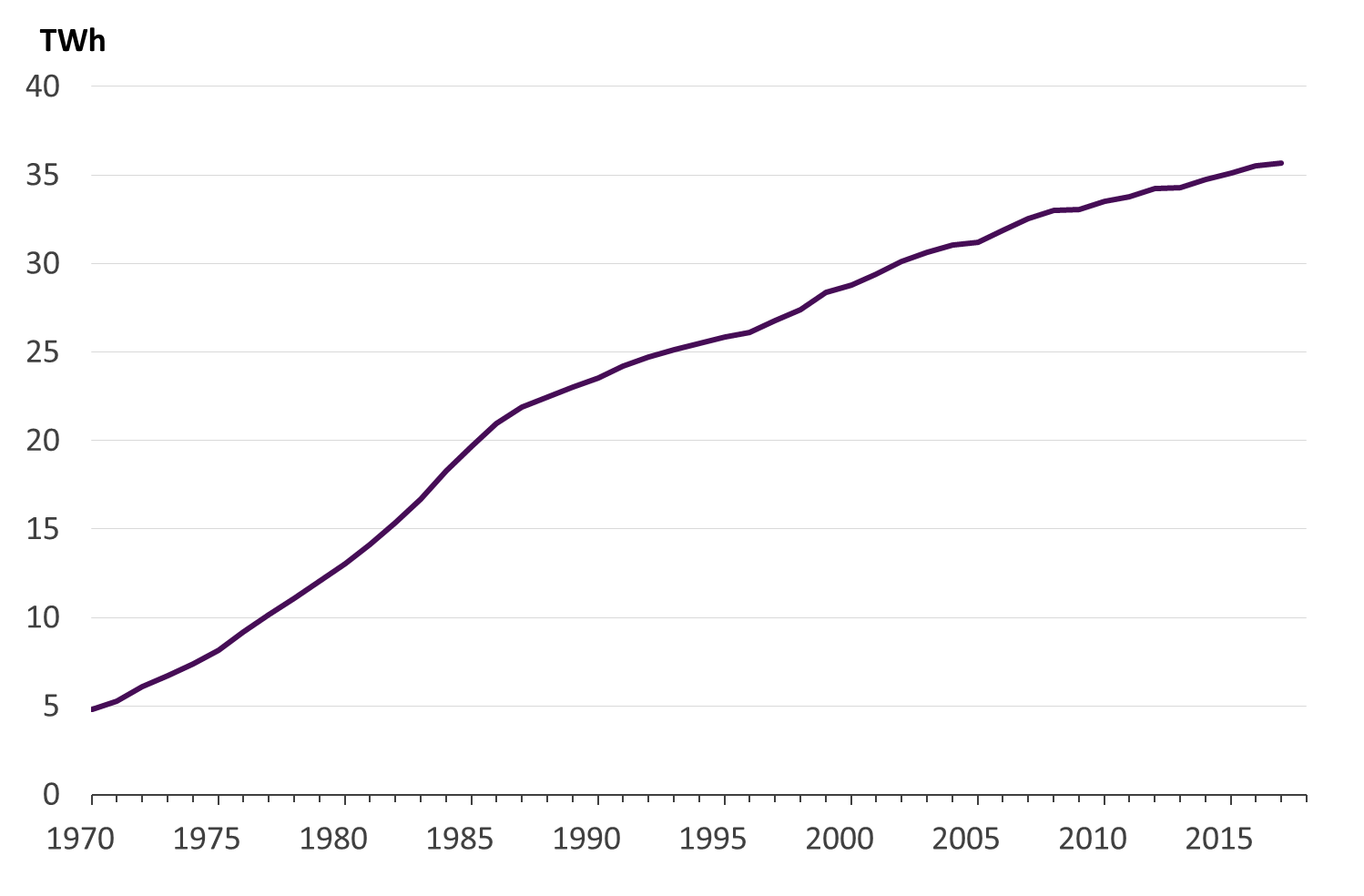 District heat consumption 33,7 TWh (year 2018)
Temperature corrected consumption35,5 TWh which was 0,3 % higher than previous year
2
16.1.2019
Monthly district heat demand- six times more heat needed in winter months than in summer months
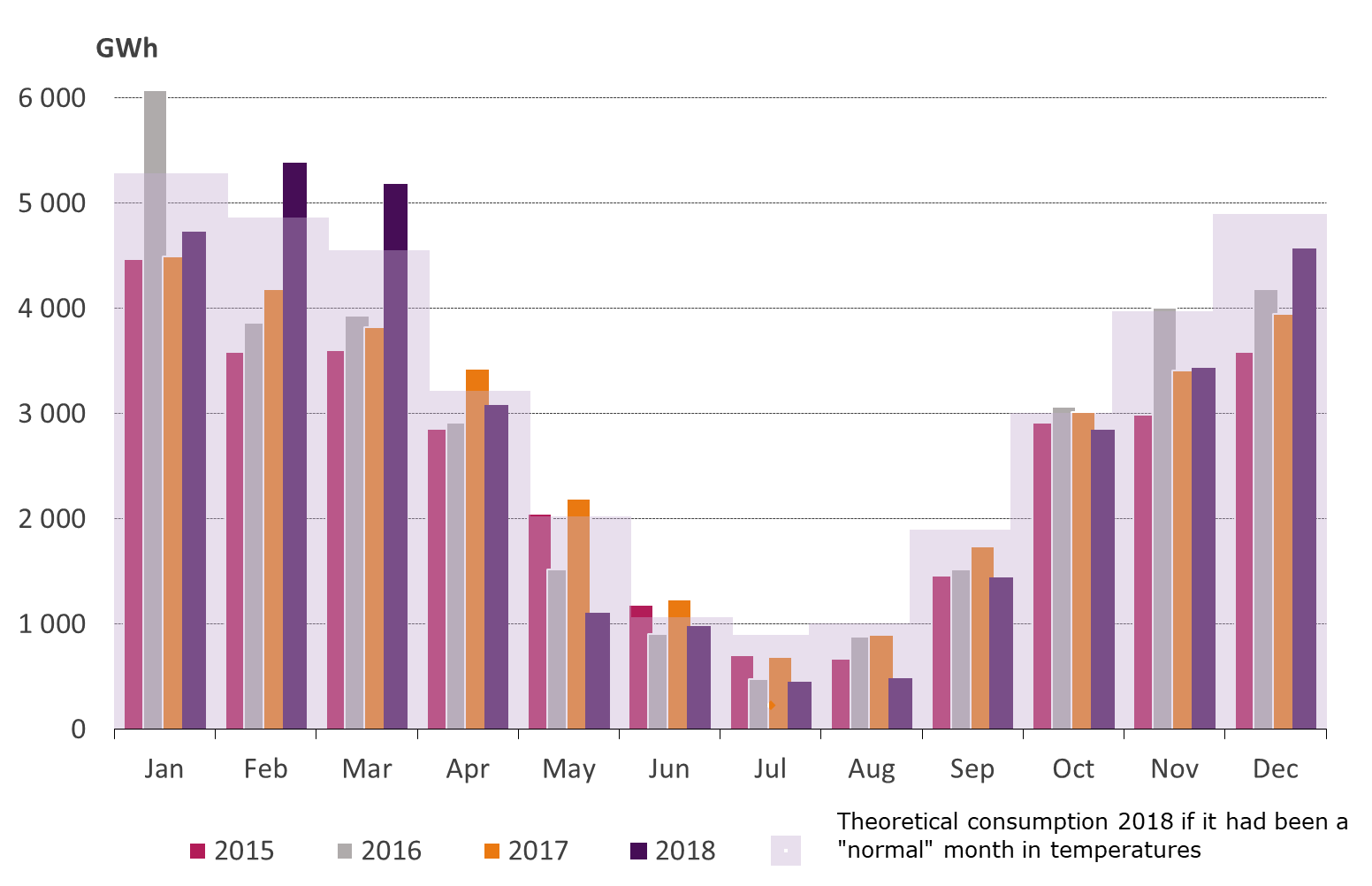 Year 2018 was  in average ca. 1 oC warmer than 1981-2010 normal period
in the heating season only February and March were considerably colder than normal.

The cold winter months exemplify the need for a wide palette of fuels to ensure the security of supply of heating.
3
16.1.2019
Energy sources of district heat
Energy sources for district heat supply 2018
CO2-neutral 46%
Forest fuelwood, industrial wood residue, other biofuels, recovered heat
Renewable 36%
Forest fuelwood, industrial wood residue, other biofuels
Domestic 64%
Forest fuelwood, industrial wood residue, other biofuels, recycled heat, peat
Delivered heat 
37,1 TWh
Recovered (recycled) heat: energy that would otherwise go to waste
Other biofuels: includes also the bio share of municipal waste
Other: non-bio share of municipal waste, plastic or hazardous waste, electricity.
5
16.1.2019
Fuels for district heat and cogeneration
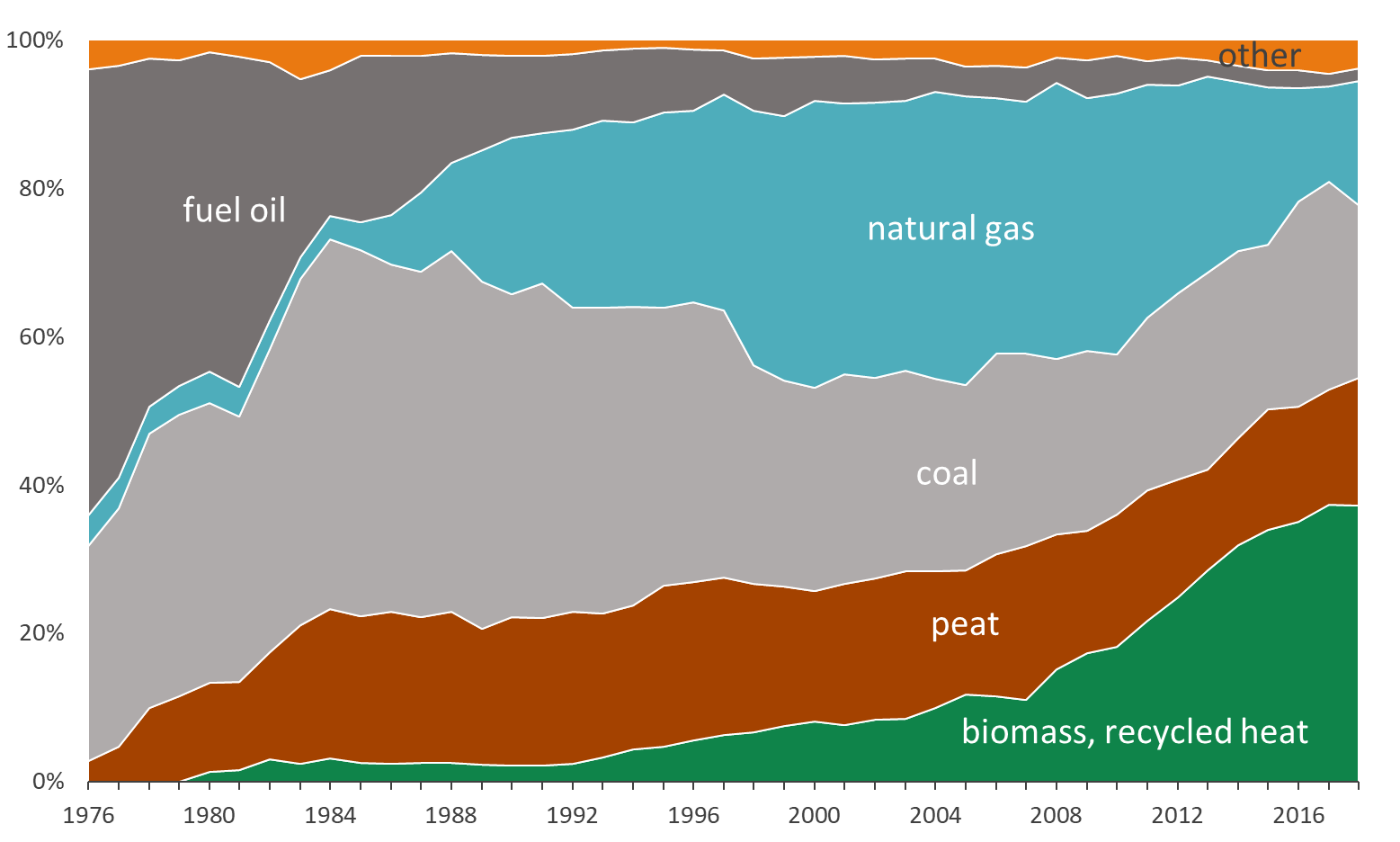 Fossil fuels have increasingly been replaced by biomass. Use of biomass has doubled during last decade.
Recycled heat can be likened with renewable energy while fuel consumption is avoided by making use of surplus heat.
6
16.1.2019
Renewable fuels in the production of district heat and cogeneration
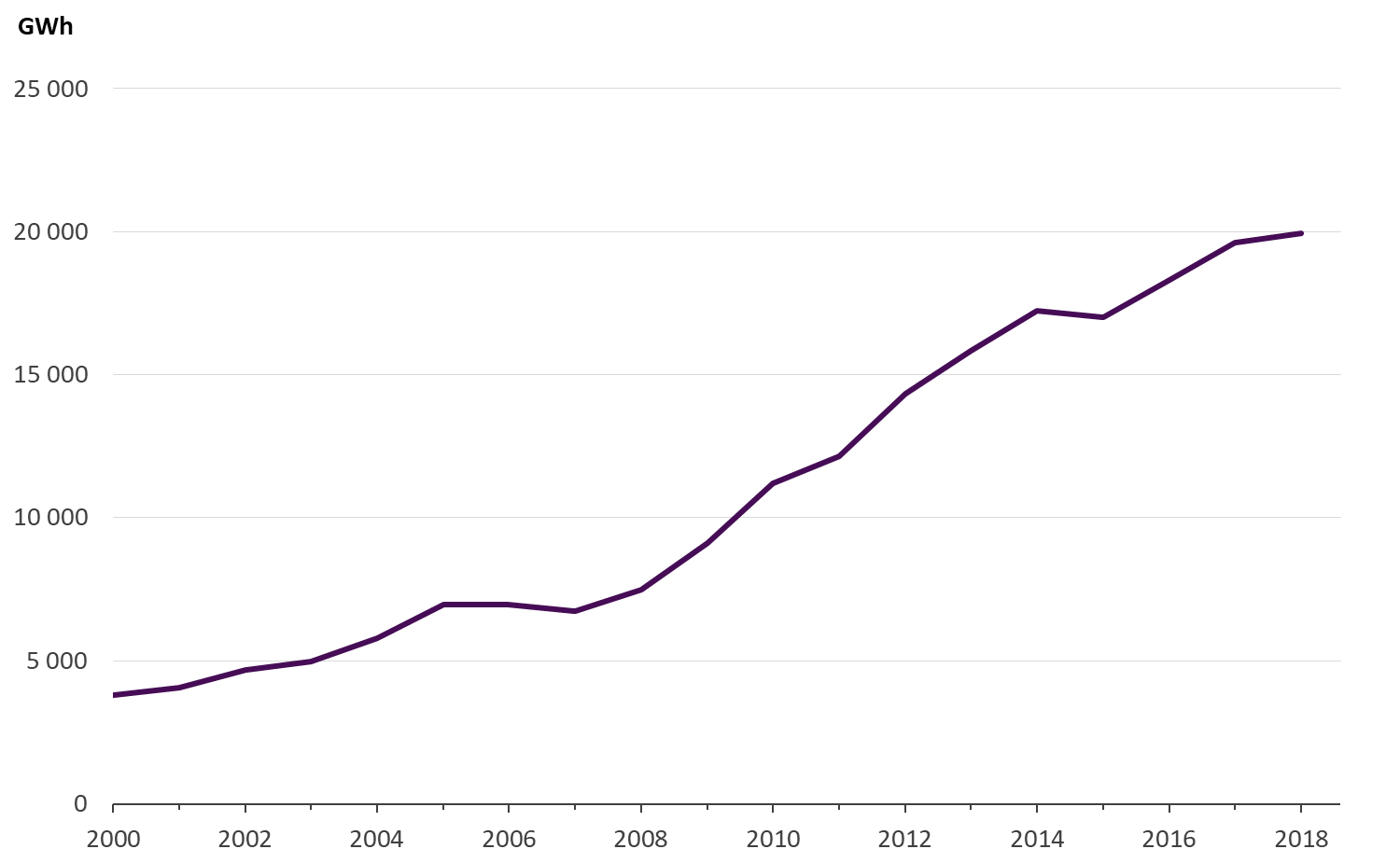 In municipalities where district heating is provided
70 per cent of heat comes from renewable fuels or waste heat
90 per cent of heat  comes from domestic energy sources. 
Renewable fuels used in producing district heat are e.g. forest fuelwood, industrial wood residue, bio share of municipal waste, biogas, biofuel oil.
7
16.1.2019
Recycled heat in district heating
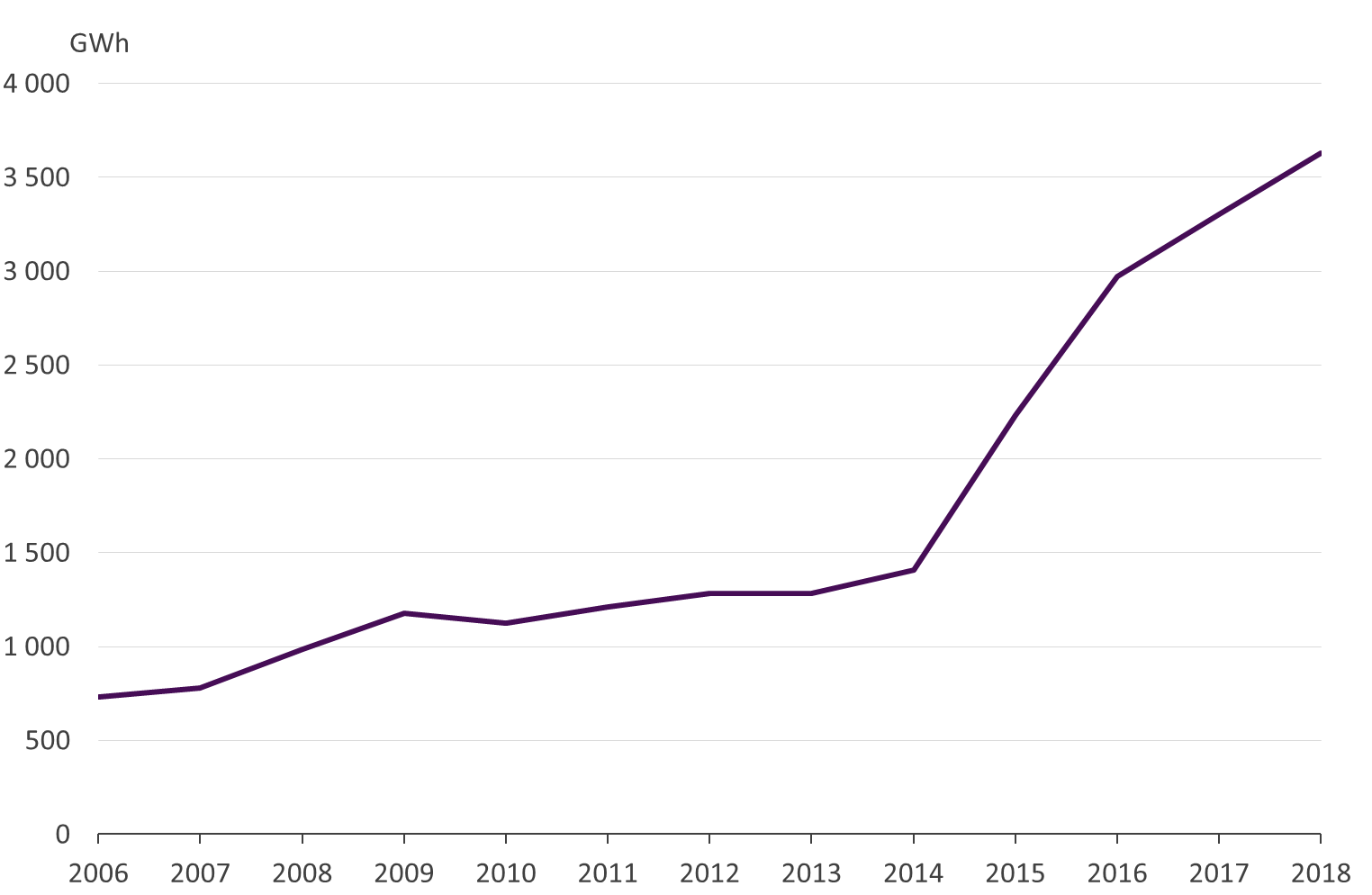 Fuel consumption can be avoided by making use of surplus heat. Heat can be recovered from data centres, industrial processes, flue gases, sewage water etc.
The amount of recycled heat has more than trebled at 2010’s.
8
16.1.2019
CO2 emissions
CO2-emissions from district heat production
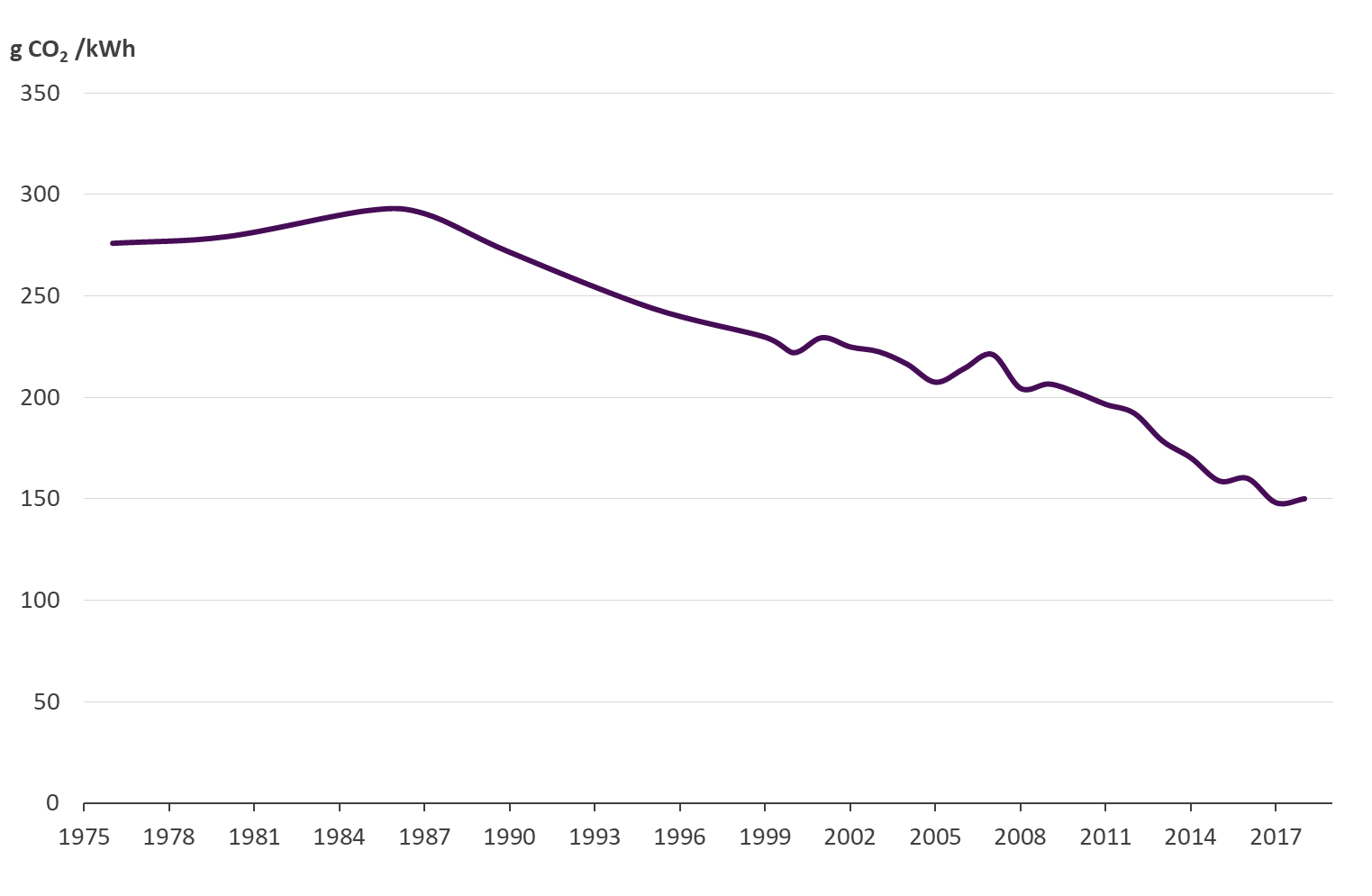 Carbon emissions from district heat production have fallen by 26% during this decade.

The emissions amounted to 150 grams per kilowatt hour year 2018.
Sources:
Statistics Finland (2000...2016)
Finnish Energy (1976...1999, 2017…2018)
10
16.1.2019
Market share of space heating
Market share of space heating
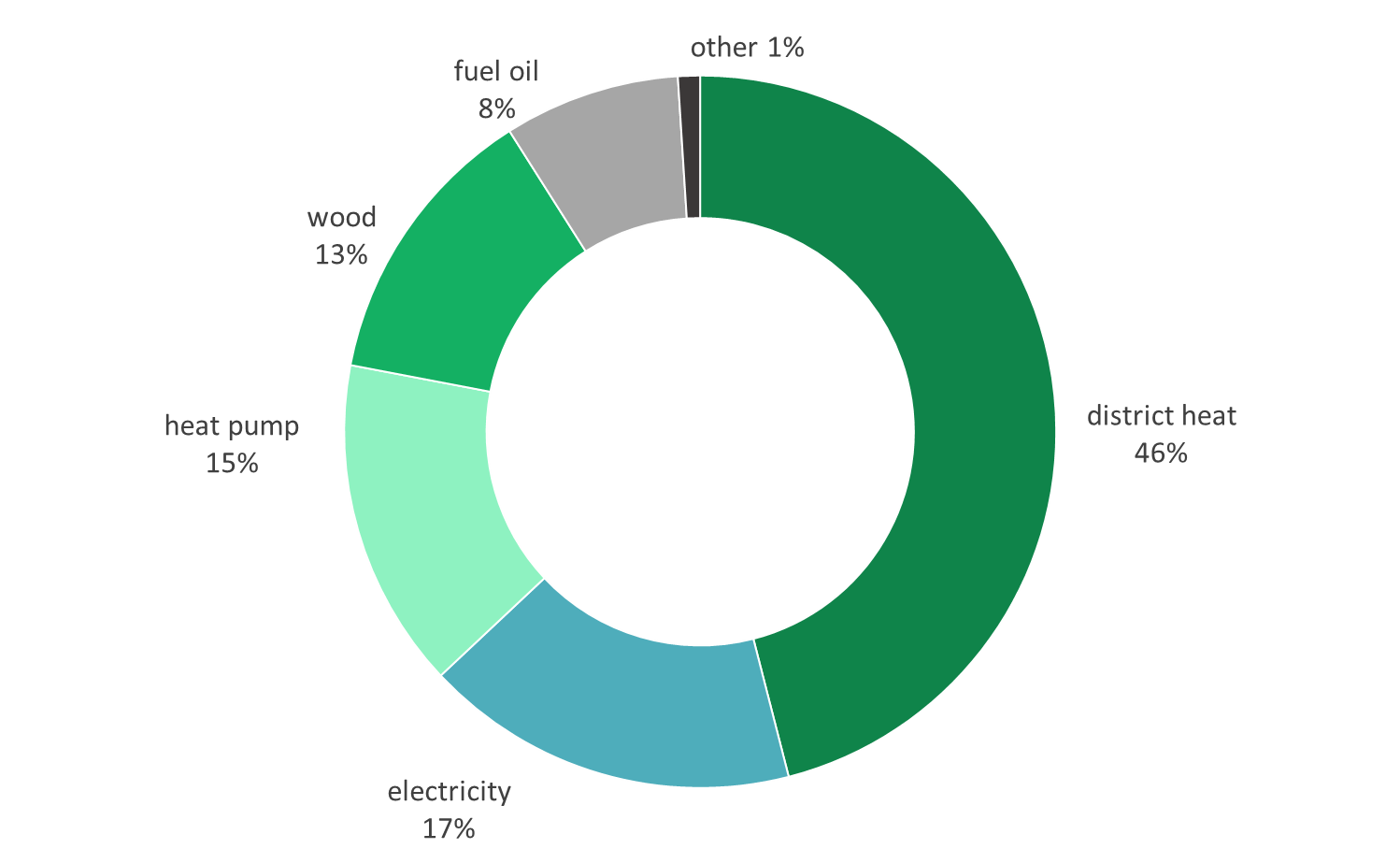 Heat pump: includes the electricity
consumption of heat pumps
Electricity: includes the electricity
consumption of heat distribution
equipment and electric sauna stoves
Wood: includes the wood used by
sauna stoves
Source: Statistics Finland
12
16.1.2019
Market shares  in new buildings
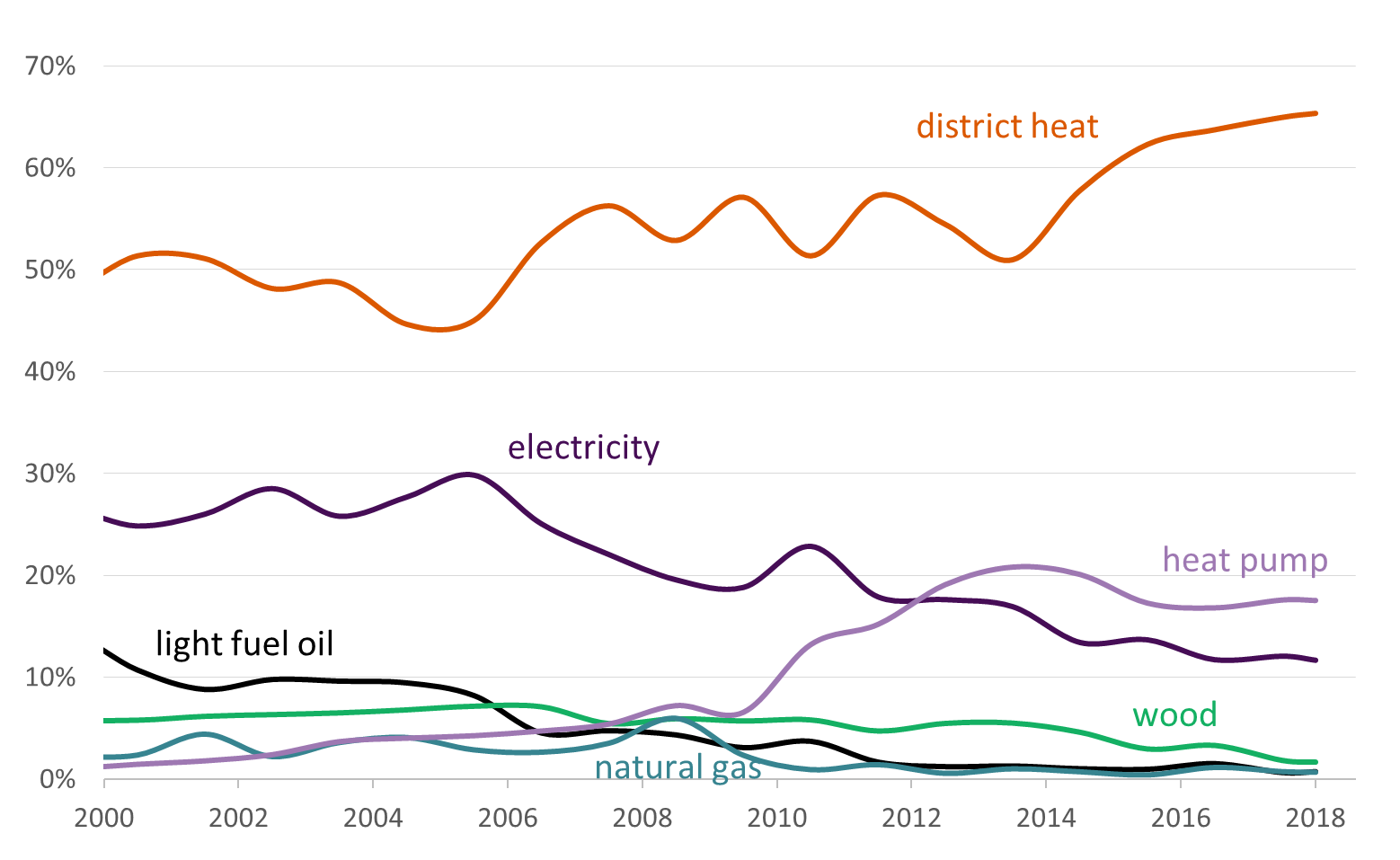 District heating is the most popular method of heating in new buildings.
Source: Statistics Finland, Granted building permits (heated cubic volume)
13
16.1.2019
District cooling
District cooling: delivered energy and connected load
Energy companies which sold district cooling 2018
Etelä-Savon Energia Oy
Fortum Power and Heat Oy
Helen Oy
Jyväskylän Energia Oy
Kuopion Energia Oy
Lahti Energia Oy
Lempäälän Lämpö Oy
Pori Energia Oy
Tampereen Sähkölaitos Oy
Turku Energia Oy
Vierumäen Infra Oy
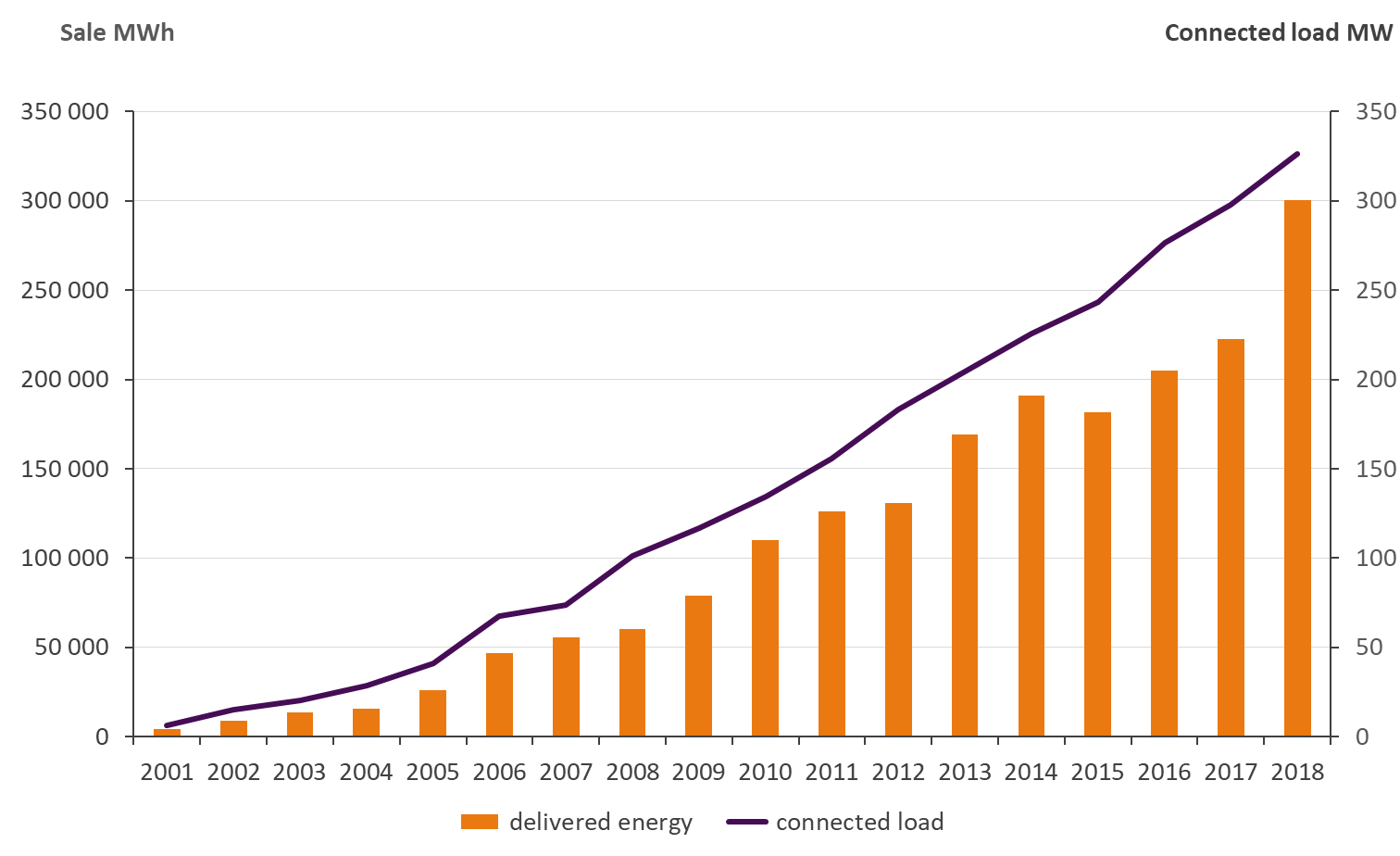 15
16.1.2019
District cooling production 2018
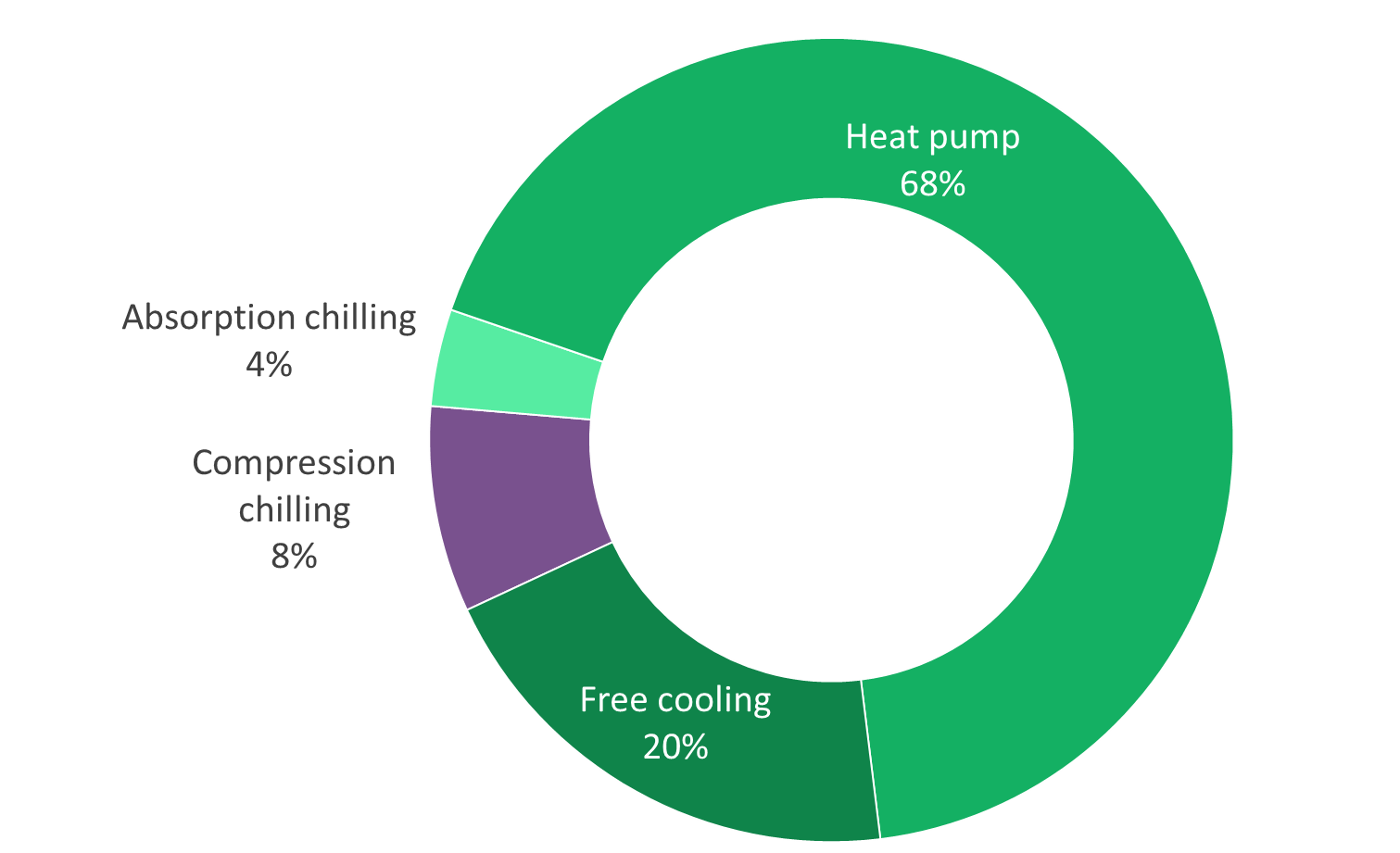 More than 90% of district cooling energy is produced from energy sources that would otherwise be unutilized. 
Same heat pumps often produce both heat and cooling energy
the cooling water is cooled and the district heating water is warmed up in the same process.
District cooling also utilizes the ambient energy from sea, lakes and rivers as well as outdoor air whenever the temperature is low enough.
301 GWh
16
16.1.2019